WORLD WAR 2
PRESENTED BY MAX
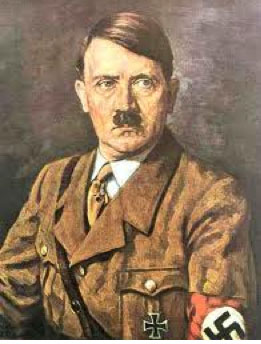 THIS IS HITLER he started the war in 1939.

He killed THOUSANDS of people.

He didn’t kill people who had blue eyes or blond hair
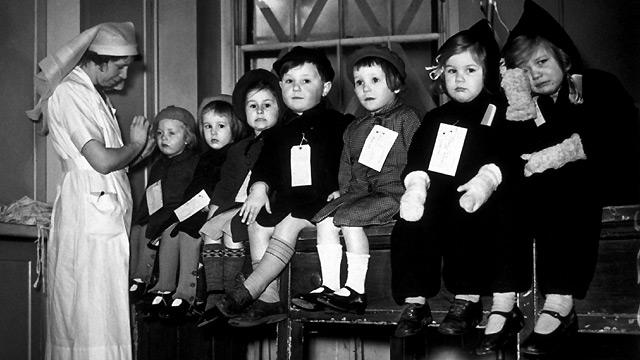 evacuees
Children were evacuated to the countryside. 
They were sent all over the country.
When the evacuees were brought to the
 different areas people choose who 
 they take home.
cars
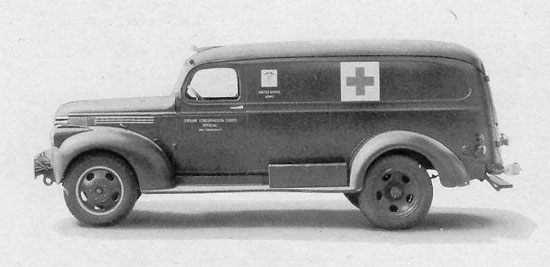 In the war they used big cars like this one
It was a very good car to have. A positive is
It had a lot of room in it so injerd people
could have some room
Churchill's speech
https://youtu.be/E4MEjgKVQPo
This is a very important speech
Everyone heard it even Adolf Hitler
Great battle of Britain
https://www.youtube.com/watch?v=B4HSpmiR8Uo
The battle of britian is a very famous battle
GOOD NIGHT MISTER TOM